Motion Control At The ESRF
Standard motion controller at ESRF:






Other controllers used at the ESRF:
COTS controllers  - interfaced or not with IcePAP
Specified or/and chosen or/and validated by ESRF
Directly bought by ESRF or, more frequently, procured by the subcontractors in charge of instrument/mechanics design and production
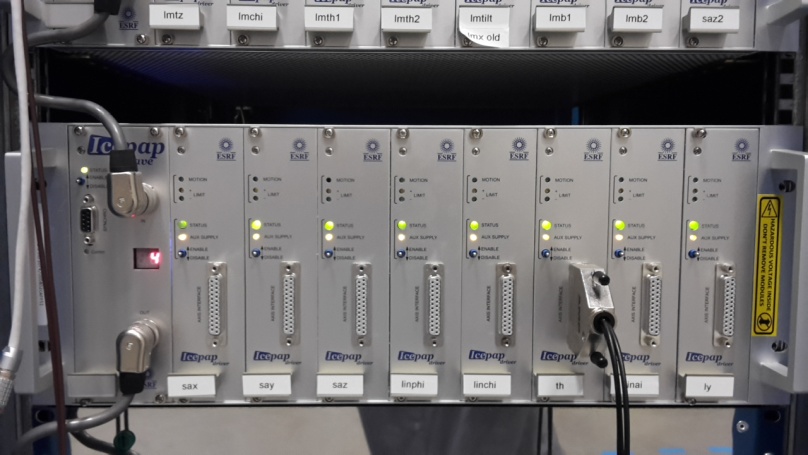 . 8 axes per crate      . 1 controller board      . System up to 128 axes
. More than 6000 axes installed at the ESRF
. Around 9 000 in total
. Collaboration with ALBA & MAX IV
l MOTION CONTROL AT THE ESRF l 6th Oct 2019 l M. Brendike
Page 2
26/07/2013
Motion Control At the ESRF
ESRF in-house developed motion interfaces:
Positioning Encoder Processing Unit 




Voltage to SSI and SSI to Voltage interfaces






IcePAP - Encoder interface:
Sin-Cos
EnDAT
Biss-C



Voltage to frequency converters 100 MHz
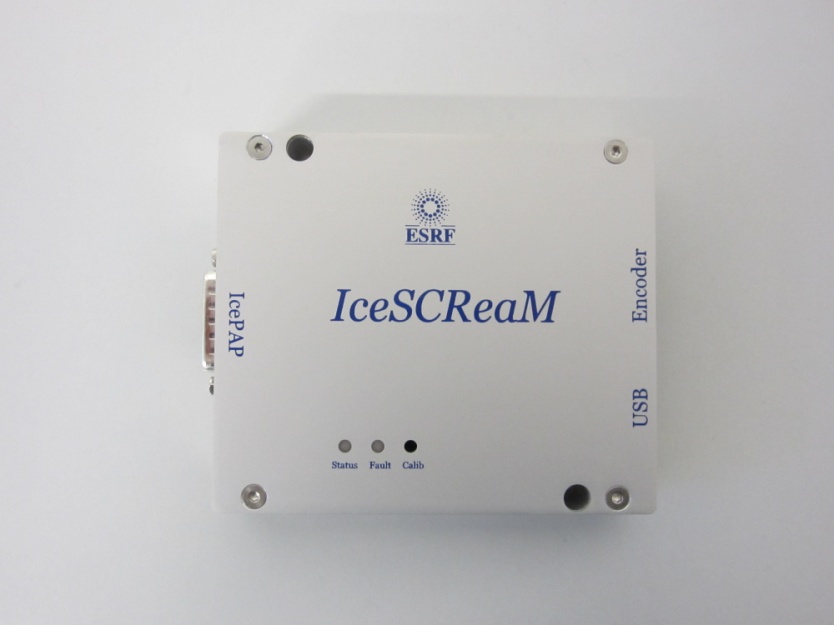 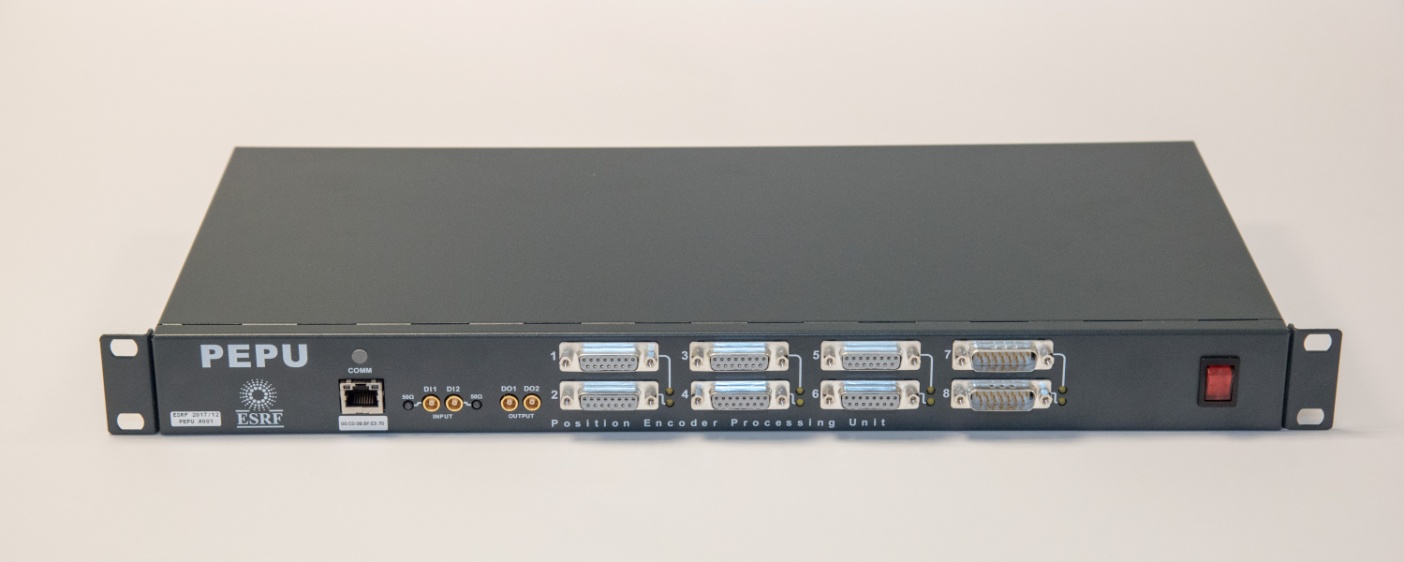 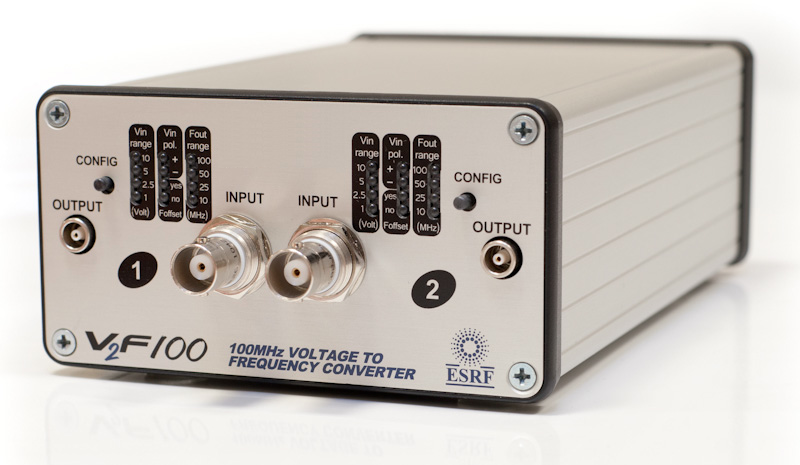 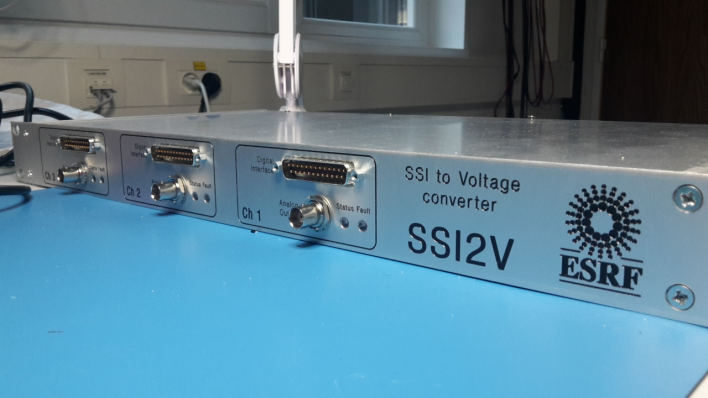 l MOTION CONTROL AT THE ESRF l 6th Oct 2019 l M. Brendike
Page 3
26/07/2013
Motion Control At the ESRF
ESRF solution for real-time applications:
Speedgoat Hardware:
Real-time PC programmable from Matlab Simulink




Used for:
Rapid control prototyping
Hardware in the loop tests
Fast data acquisition and online data treatment 
…
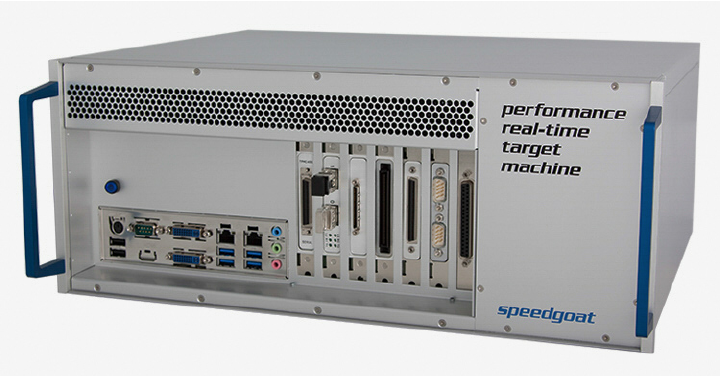 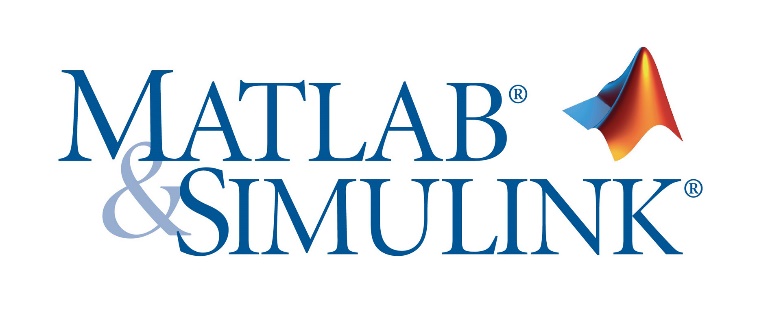 l MOTION CONTROL AT THE ESRF l 6th Oct 2019 l M. Brendike
Page 4
26/07/2013